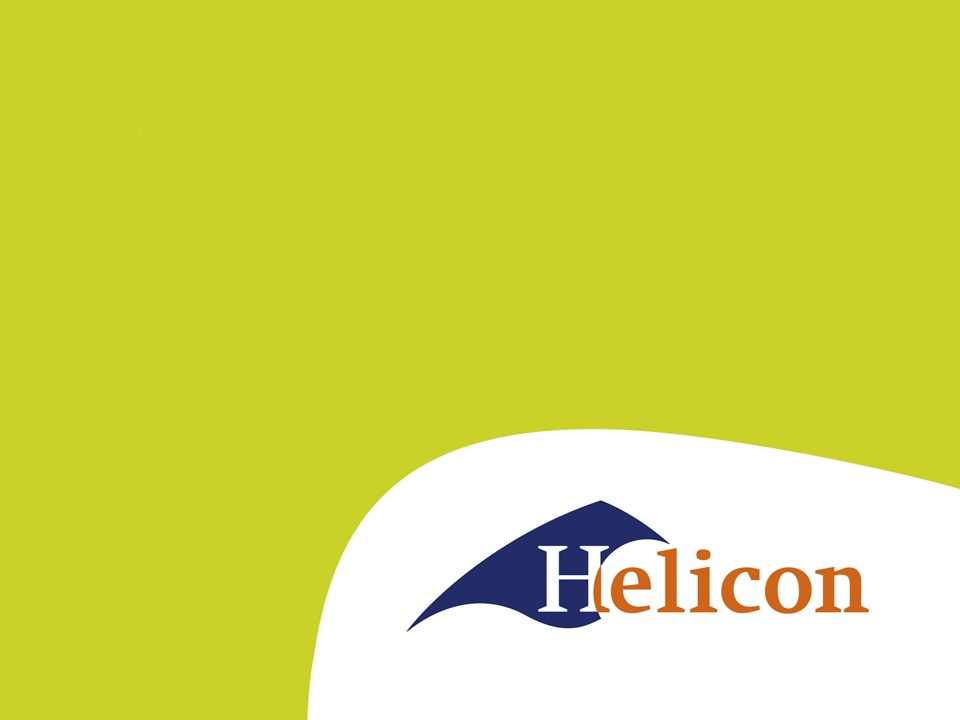 Biobased Economy
Februari instroom les 2
We gebruiken allemaal
Plastic bekertjes
Plastic zakjes
Plastic …..
Plastic …..
Plastic …..
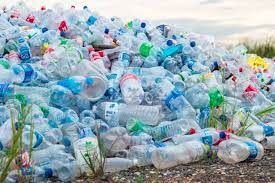 [Speaker Notes: 3% van ons plastic komt in de oceanen terecht (300 miljoen ton wordt geproduceerd)
En je ooit een biobased bekertje gebruikt? 
Biobased kan helpen bij het oplossen van plastic afval probleem]
Hoe is het nu?
Op dit moment worden de meeste materialen (plastics) gemaakt van olie. (fossiel)
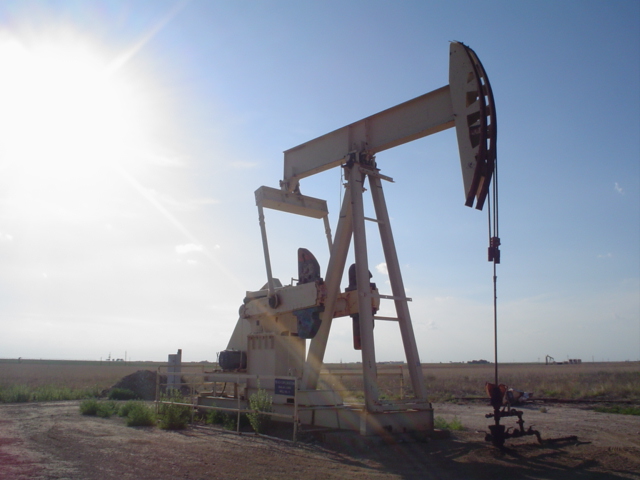 In de Biobased economy
De grondstoffen komen niet uit de grond maar uit een bio-raffinaderij waar biomassa de grondstof is.
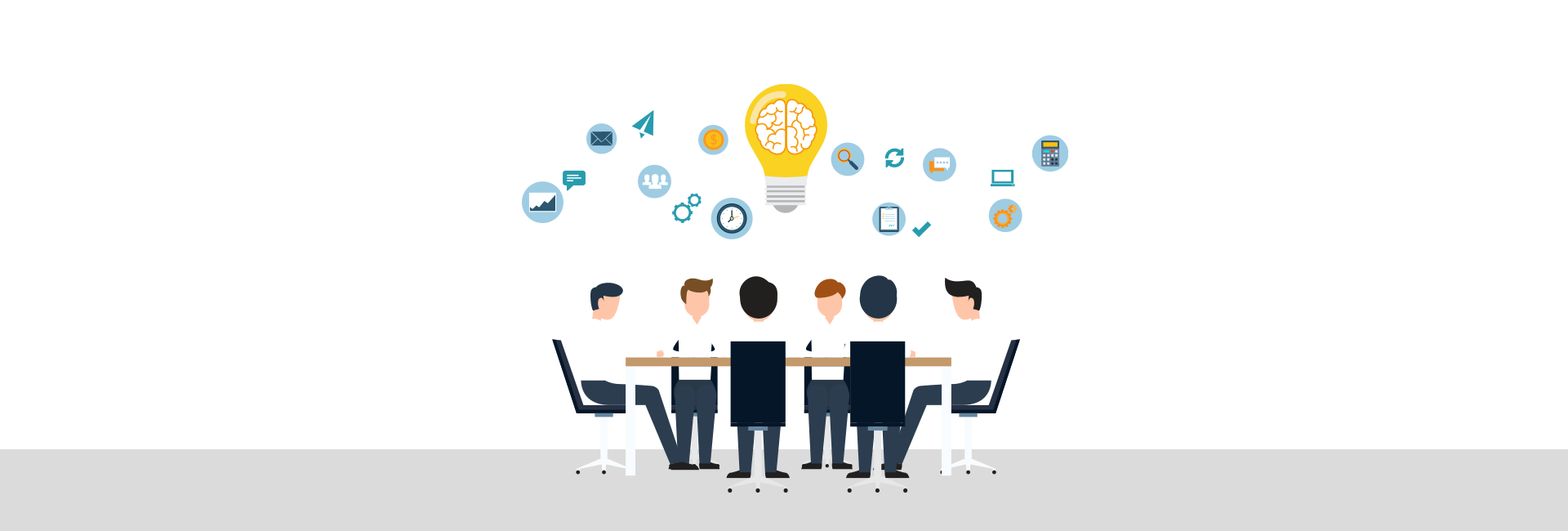 Technische uitdagingen
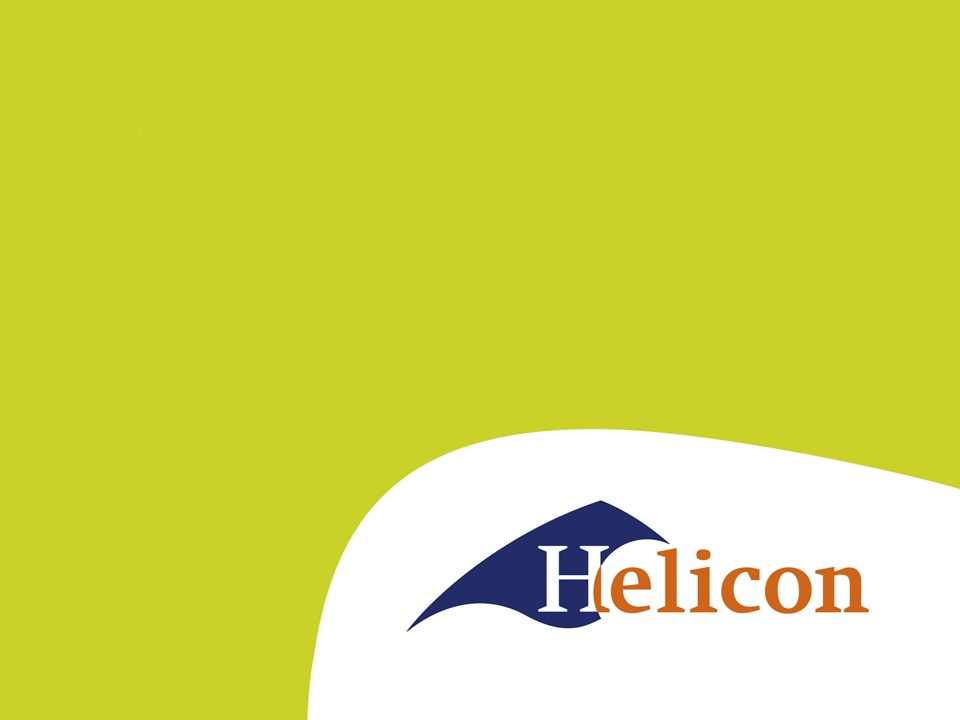 De landbouw
Belangrijke rol
Landbouw speelt een belangrijke rol binnen de biobased economie

De hoofdtaak van de landbouw is het produceren van voeding voor de mensheid.

Landbouw produceert meer dan alleen voeding.

Hoe past deze sector zich aan de biobased economie aan?
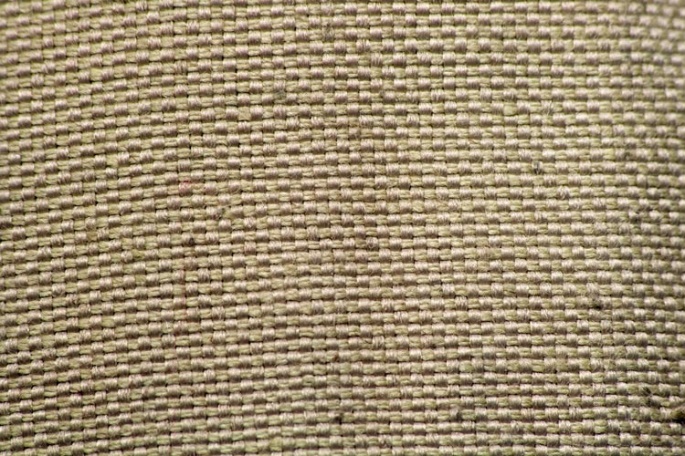 Voorbeeld: hennepvezel
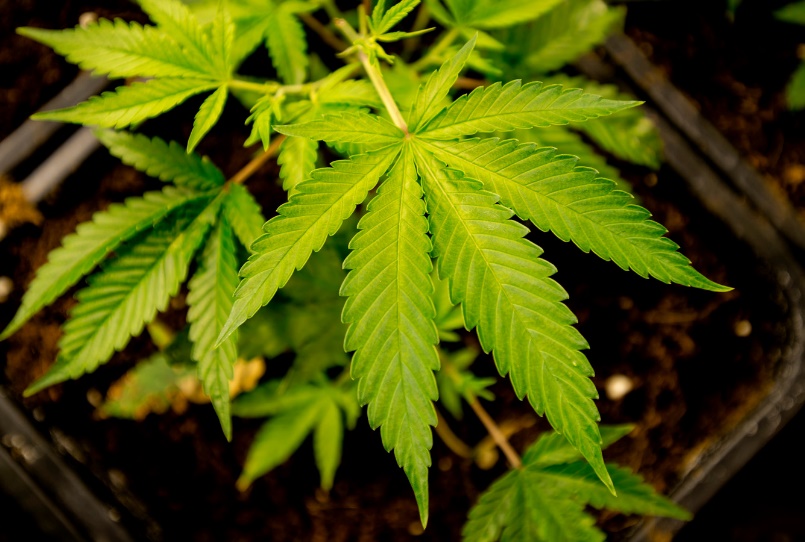 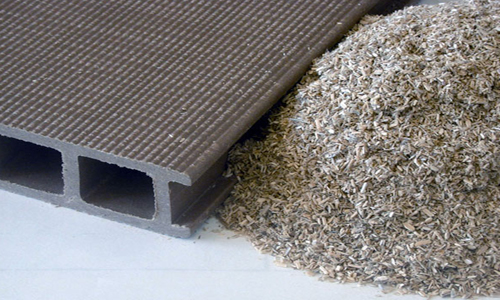 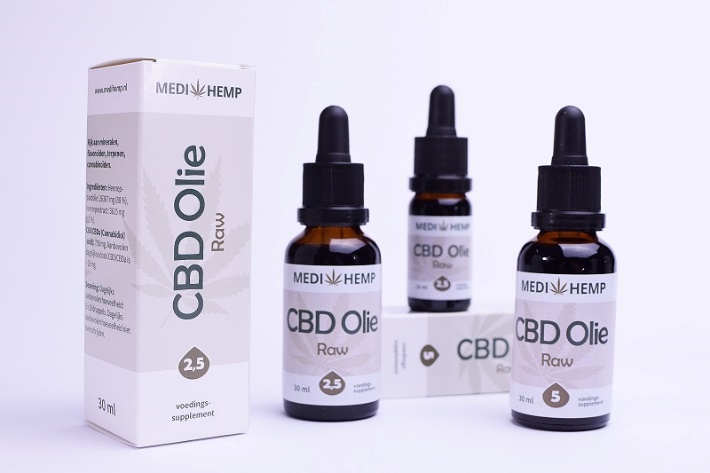 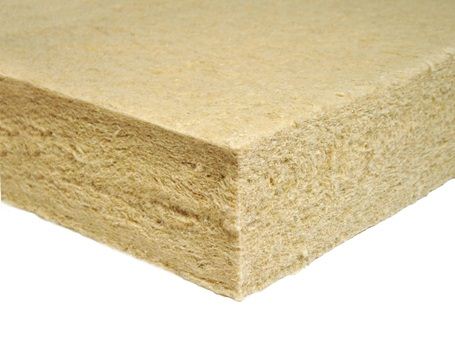 [Speaker Notes: Hennepvezel 
Textiel
Composiet bouwmateriaal
Isolatiemateriaal
Cannabidiol (medicinale olie)]
Landbouw nog meer duurzaam maken…
Om landbouw nog duurzamer te maken is het belangrijk dat we het gehele gewas gebruiken.
Niet alleen het eetbaar deel.

Het afval wordt geld waard.
Afval is een nieuwe bron van kansen.
Voorbeeld:
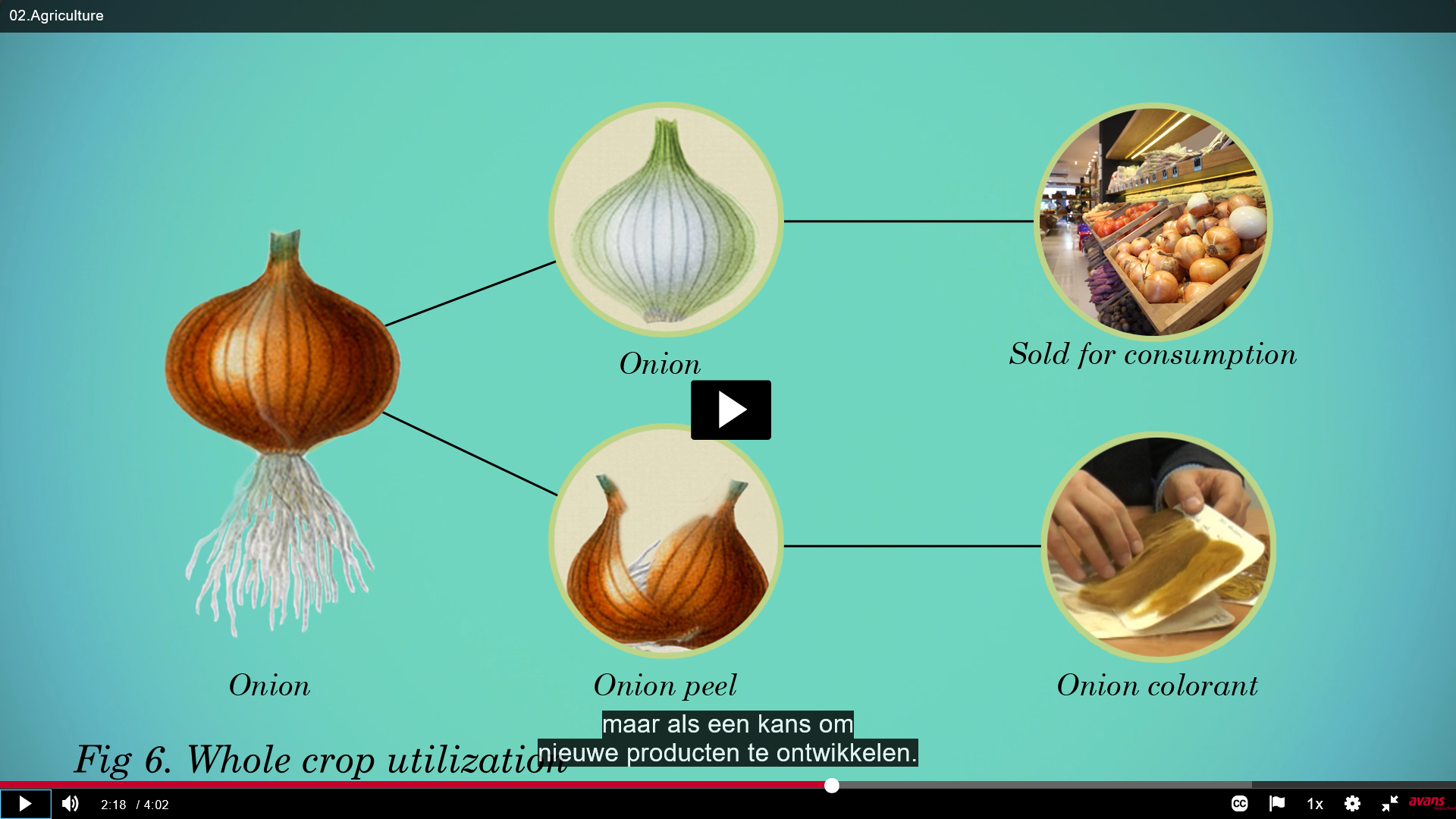 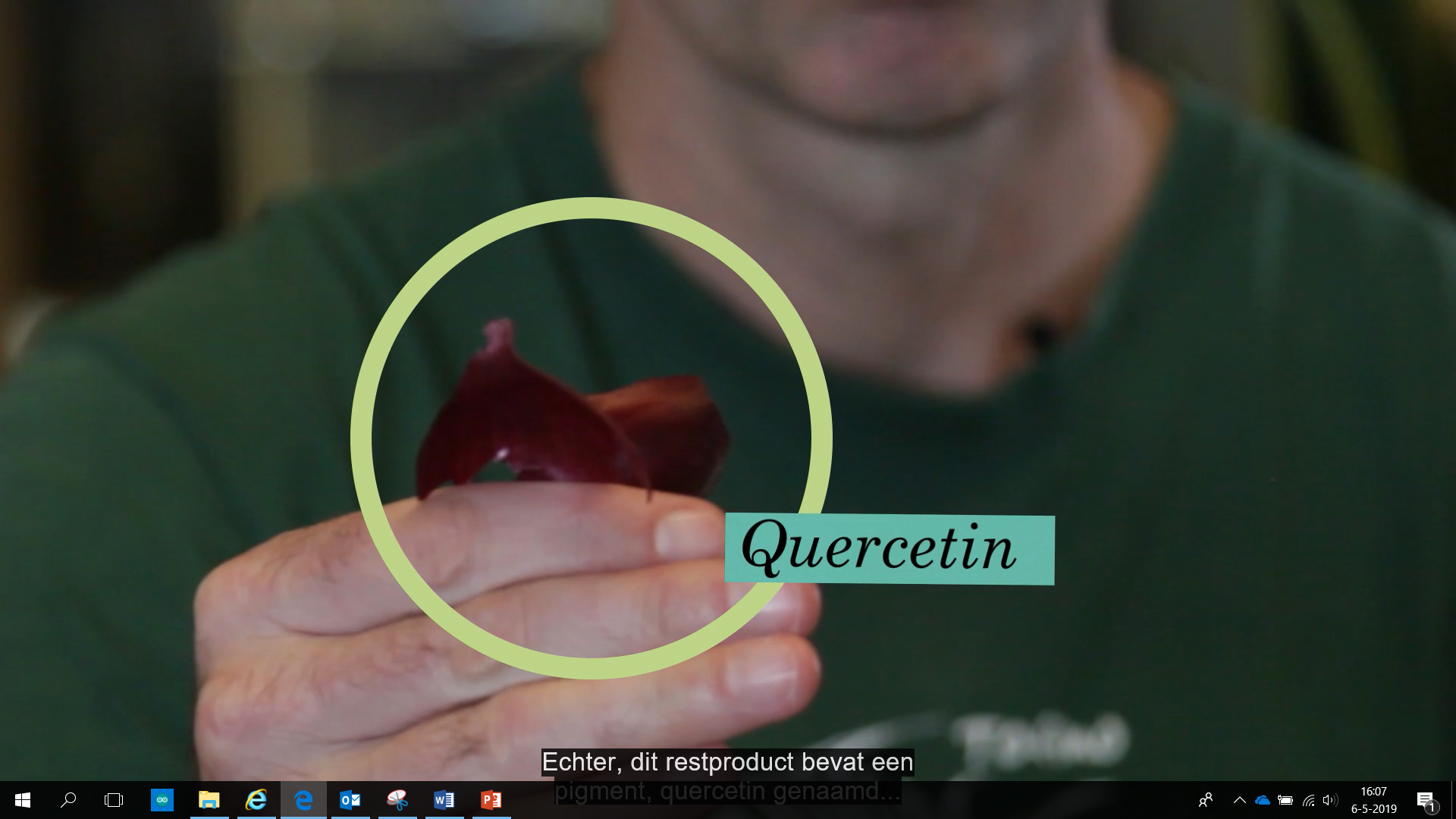 [Speaker Notes: Buitenste schil van ui was ooit afval.De schil blijkt een pigment te hebben “quercetin” (kesertien) 
Het is een natuurlijke kleurstof]
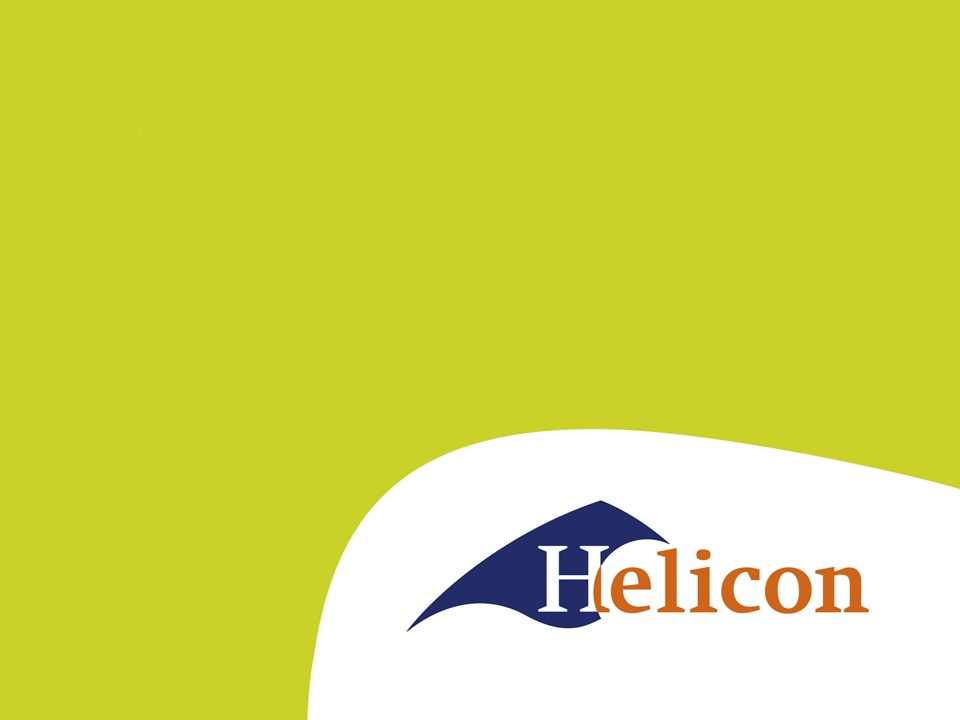 Voeding
Voedingsindustrie
Bijna alles wat wij consumeren heeft zijn oorsprong in:
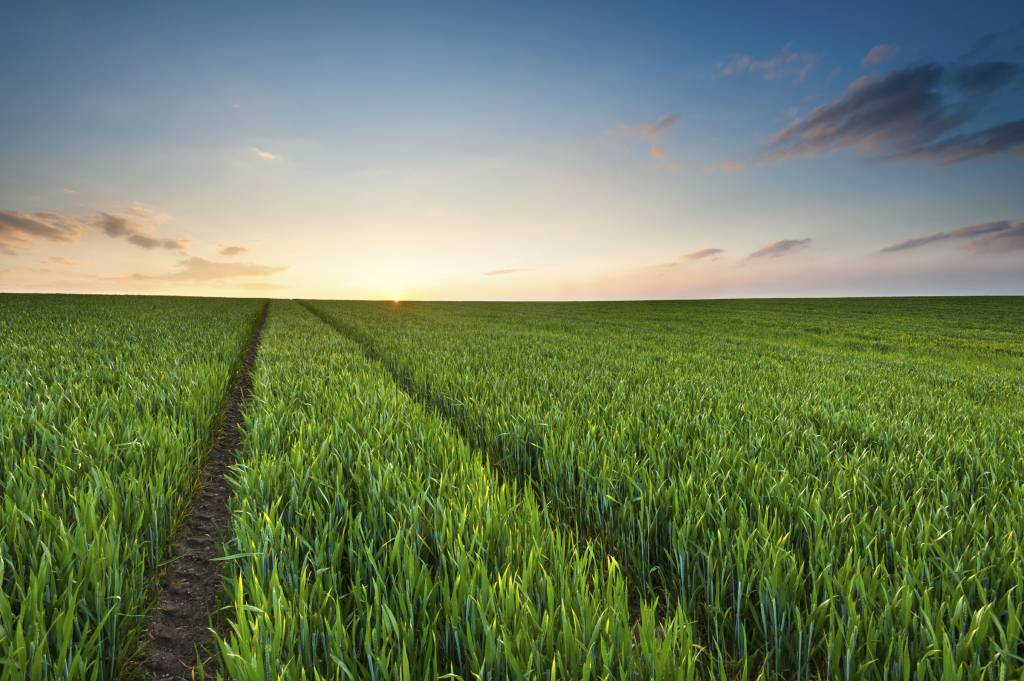 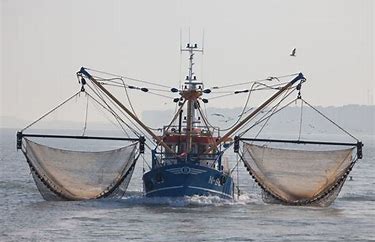 Landbouw
Visserij
De weg vinden naar….
CONSUMENTEN
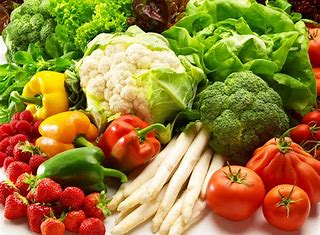 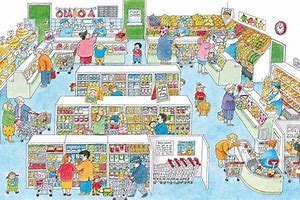 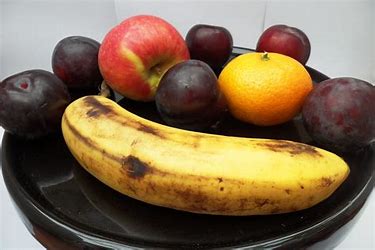 [Speaker Notes: Groende, fruit, vlees en vis vinden hun weg via veilingen -> groothandel -> detailhandel naar de consumenten
Supermarkt heeft een belangrijke functie binnen en stad
Maar de stap van product naar supermarkt is meer dan alleen transport]
Voorbehandeling van producten
Veel producten die in de supermarkt worden verkocht krijgen een voorbehandeling.

Over welke behandelingen hebben we het hier?
Waarom zijn deze behandelingen nodig?

Zijn deze voorbehandelingen volledig Biobased?
[Speaker Notes: Wassen en schoonmaken -> hygiëne 
Vervaardigen van bereide voedselproducten (suiker, brood, kaas etc)-> makkelijk, veiligheid
Verpakken -> houdbaarheid, vermakelijke transport 
Veelal niet biobased.]
Voorbehandelingen
Bij het voorbehandelen van ons voedsel zijn de volgende ‘dingen’ nodig.
Energie
Water
Verpakkingsmateriaal
Verpakking
Veelal wordt een product in plastic verpakt.
Hierdoor is het hygiënischer te vervoeren en wordt de houdbaarheid vergroot.
Plastic verpakkingen zijn alleen een groot probleem.
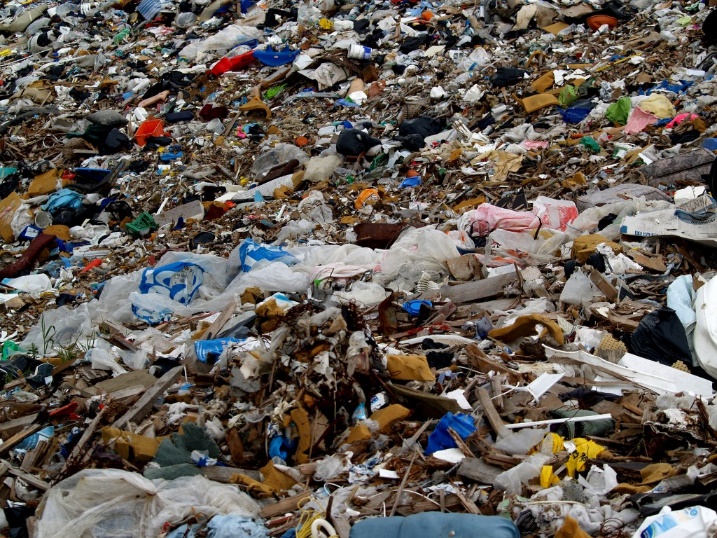 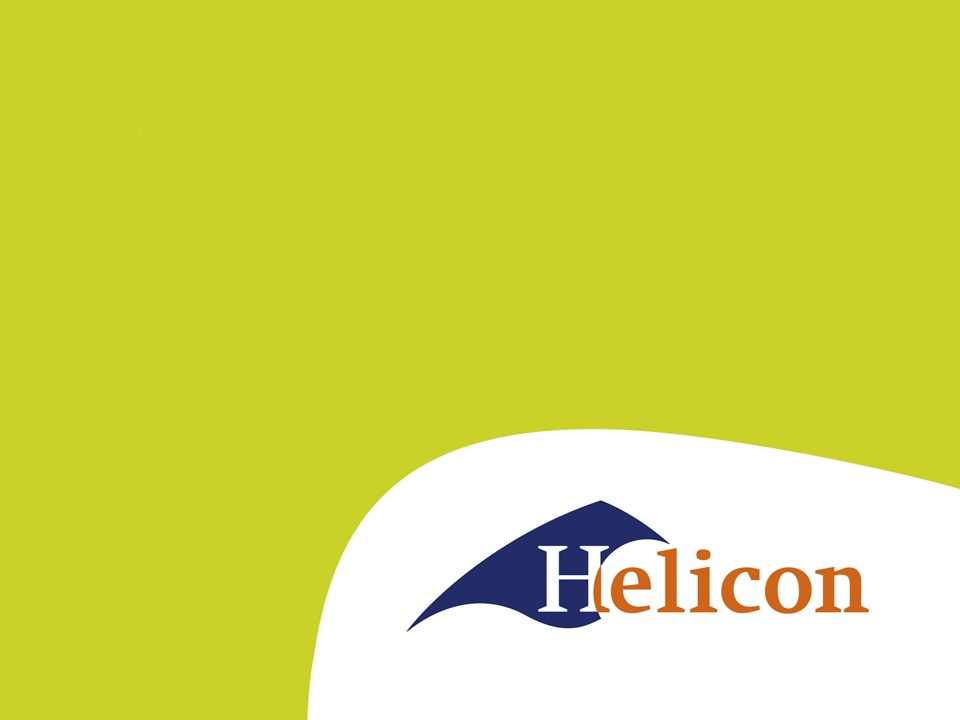 Hernieuwbare energie
Waar is energie voor nodig?
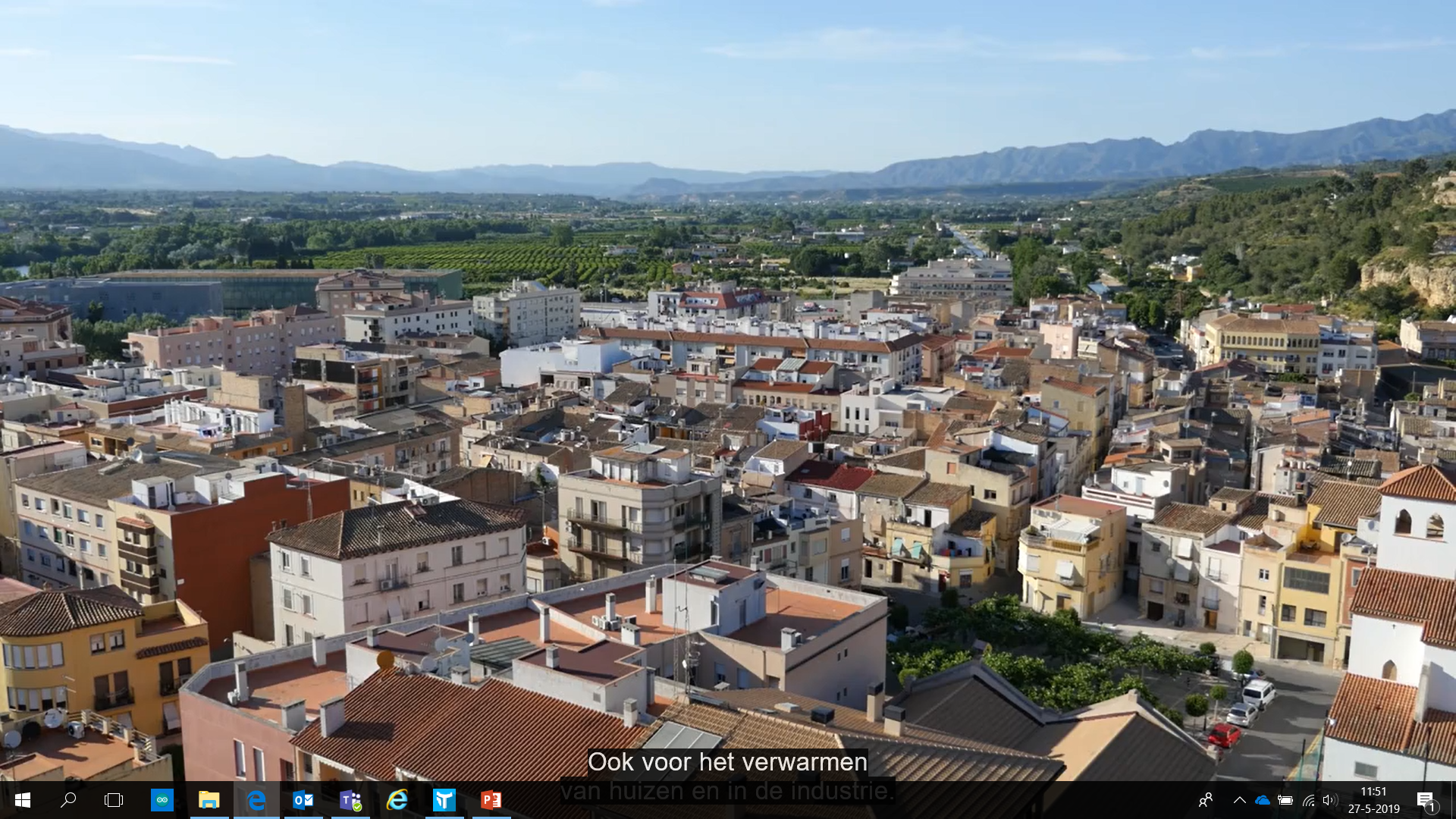 Verwarming
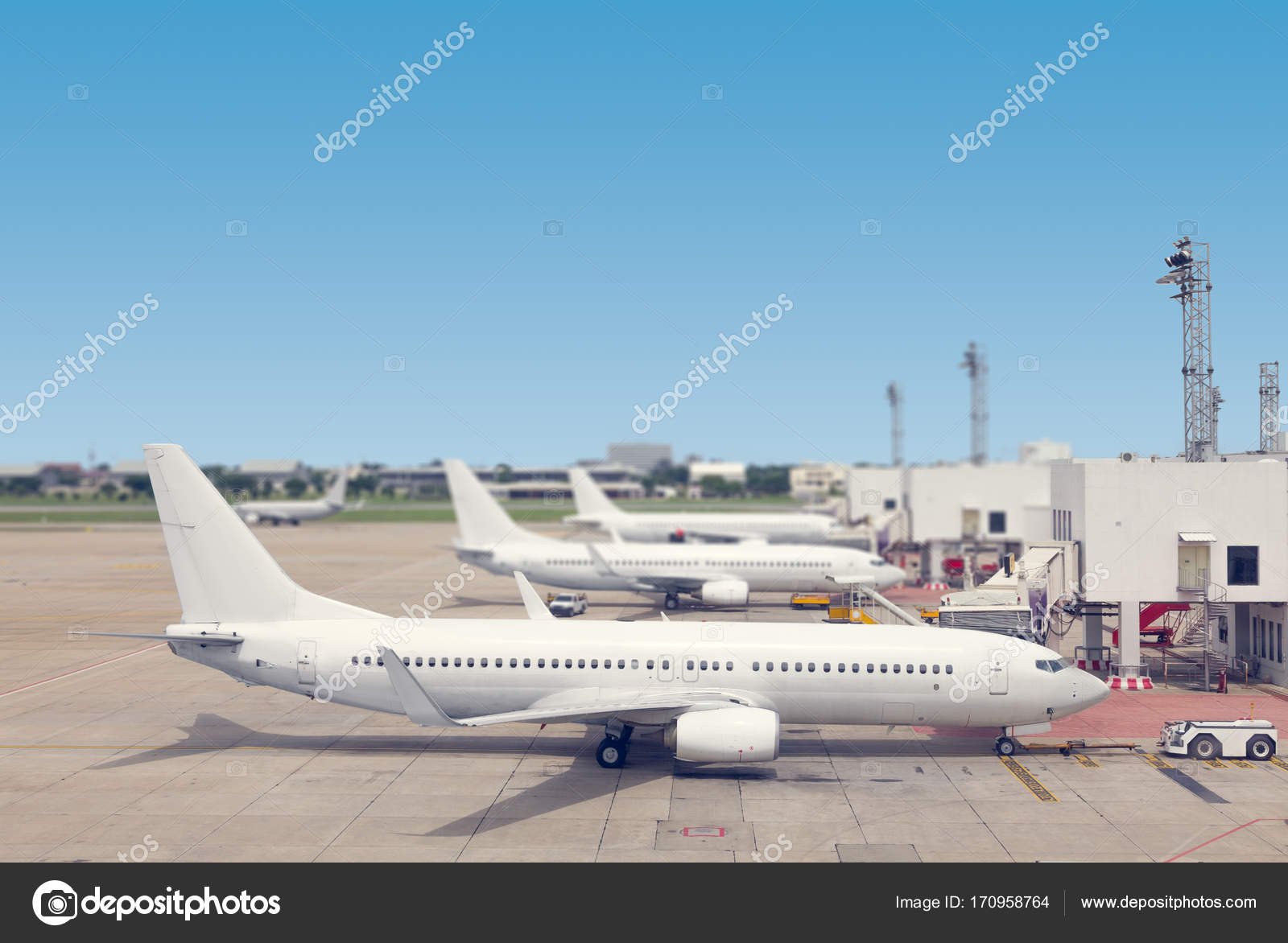 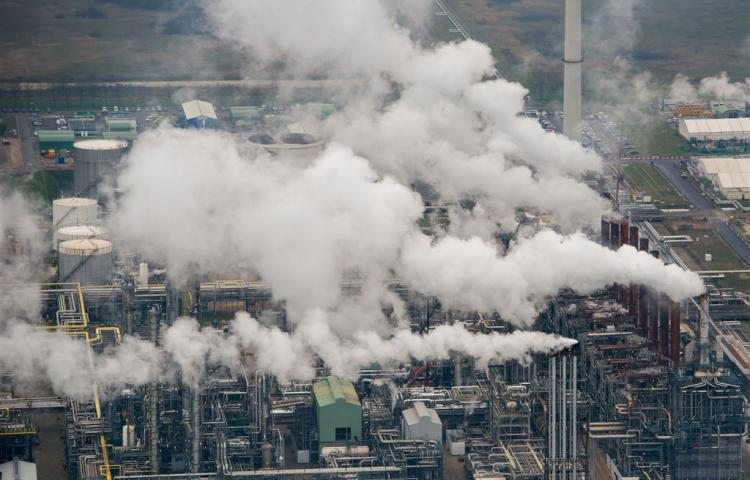 Industrie
Transport van goederen en Personen
Welke bronnen worden gebruikt?
Nucleaireopwekking
Fossiele Brandstoffen
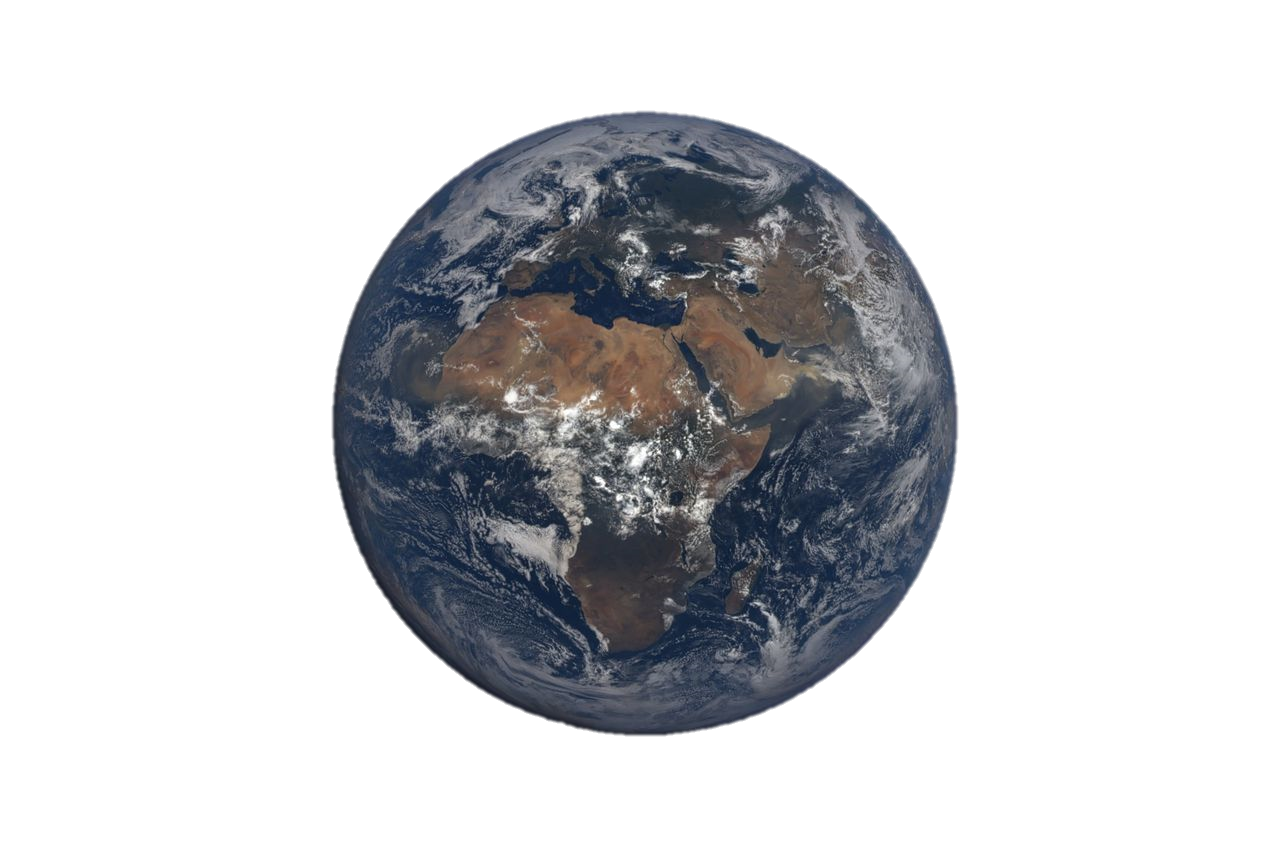 Duurzame bronnen
Fossiele brandstoffen
Fossiele brandstoffen zijn miljoenen jaren geleden ontstaan. Het zijn afgestorven planten en dieren die onder druk en tijd tot steenkool, aardolie en aardgas.
Het zijn kool-waterstofverbindingen (methaan=CH4)
Bij verbranding, een reactie met zuurstof (O2) levert het CO2 en H2O op.
[Speaker Notes: Fosiele brandstoffen verbranden levert een verhoging van de CO2 op en is verantwoordelijk voor het broeikaseffect en dus een klimaatverandering]
Biobrandstoffen
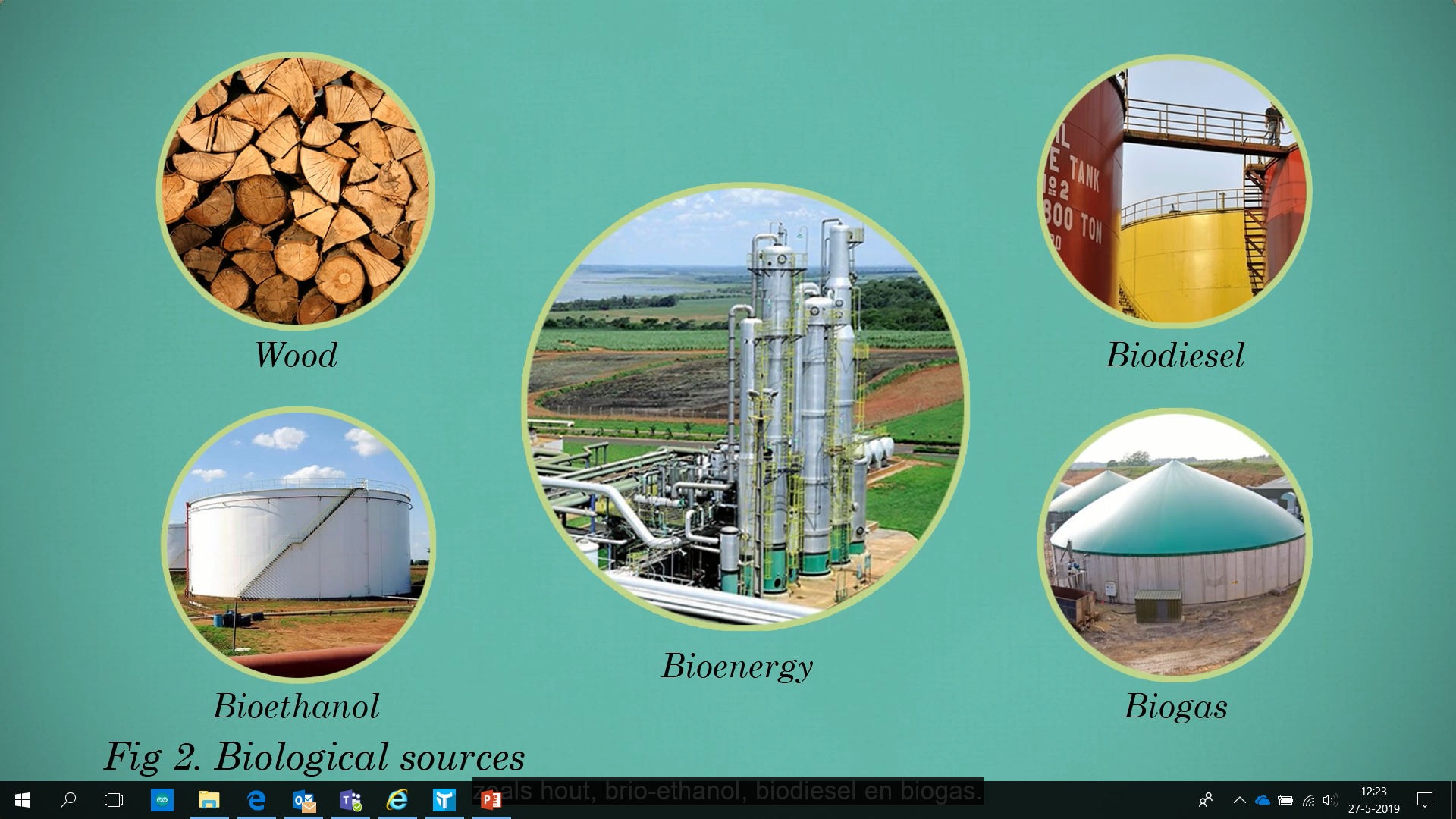 [Speaker Notes: CO2 neutraal betekent dat er evenveel CO2 wordt opgenomen dan dat er vrij komt bij verbranding.]
Andere hernieuwbare energiebronnen
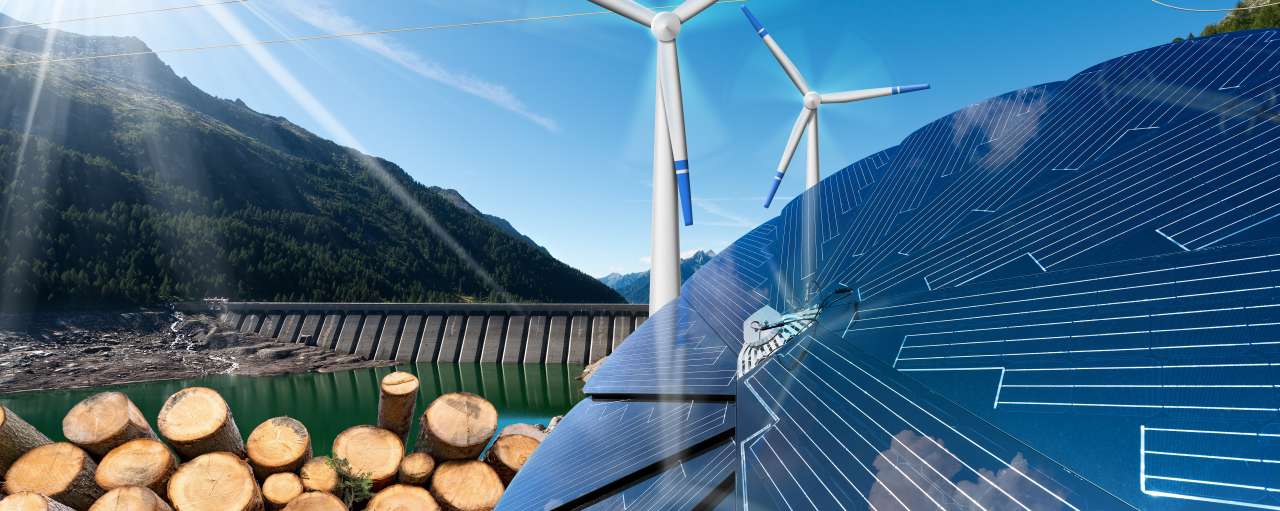 Hernieuwbaar vs duurzaam
Niet alle hernieuwbare bronnen zijn duurzaam.

Voorbeeld:
Hout is één van de belangrijkste brandstoffen voor de mens. Zeker in minder ontwikkelde landen wordt het gebruikt voor verwarmen en koken.
Kappen van bossen en wouden levert veel problemen aan het eco-systeem op.

Slecht verbranden van hout levert roet en smog op.
[Speaker Notes: Wie kan hier iets over vertellen?

Gebruiken van hernieuwbare bronnen moet goed worden bekeken naar weinig of geen neve-effecten. Dit kan door gebruik te maken van cascading]
Waardepiramide (cascading)
[Speaker Notes: Lage prijs en veel volume
Probeer eerst biobassa vanaf  boven naar beneden te schuiven. 
Uiteindelijk maken we biobrandstoffen en energie (door verbranding) van de residuen
Dit is cascading en hangt samen met verminderen, herbruiken en recycling]
Produceren van biobrandstoffen: voeding of brandstof?
[Speaker Notes: verbouwen van deze toeleveranciers voor biodiesel en bioethanol concurreren met gewassen voor voedselproductie
Voor onze brandstof heeft een Braziliaan niets te eten. 
Dit is het food vs fuel dilemma]
Generatie binnen biobrandstoffen
1e generatie 
Brandstof gemaakt van eetbare planten.
Suikerbiet, mais, etc.
2e generatie
Brandstof gemaakt van speciale energie gewassen
Koolzaad, olifantengras etc
Residu uit voedselproductie
Suikerbietenvoorbeeld
3e generatie
Brandstof gemaakt van gewassen die niet op kostbare landbouwgrond groeien
Algen, zeewier, etc.
Algen: brandstof voor de toekomst?
[Speaker Notes: Algen groeien snel (geen wortel of stengel te produceren)
Groeien in water (dus niet op land)
CO2 uit fabriek kan als voeding gebruikt worden. Net als afvalwater
Problemen: verontreiniging bij algenproductie
Olie uit algen halen moet met chemicaliën die niet duurzaam zijn.]
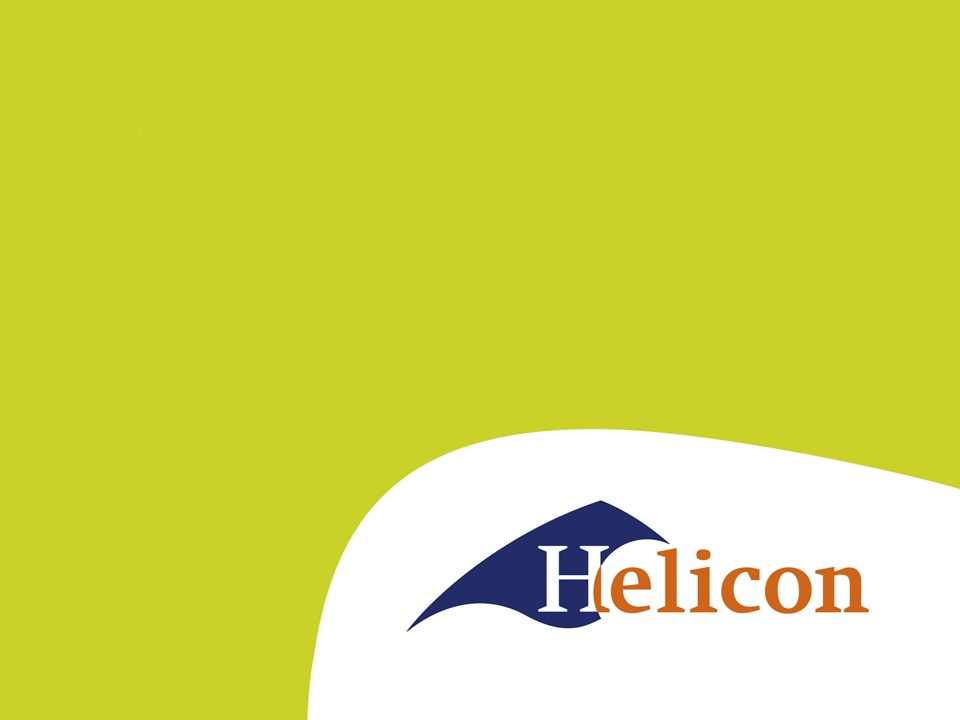 Biomassa
Biomassa
Biomassa is organisch materiaal dat is afgeleid van organismen. 
Organismen zijn samengesteld uit cellen, die een grote verscheidenheid aan biomassacomponenten bevatten. 
Binnen de biobased economy gebruiken we voornamelijk biomassa die is afgeleid van plantaardig materiaal, bacteriën of schimmels.
We moeten dus meer weten over de samenstelling van biomassa.
[Speaker Notes: Vetten - Lipiden
Suikers - Carbohydraten
Eiwitten]
Koolhydratengroep
Suikers		       Zetmeel		       Cellulose
[Speaker Notes: In de niet-voedingsindustrie wordt:
Van zetmeel wordt lijm gemaakt. Van aardappelen of aardappelschillen
Van cellulose wordt papier of textiel gemaakt
Suiker wordt voornamelijk in de voedingsindustrie gebruikt]
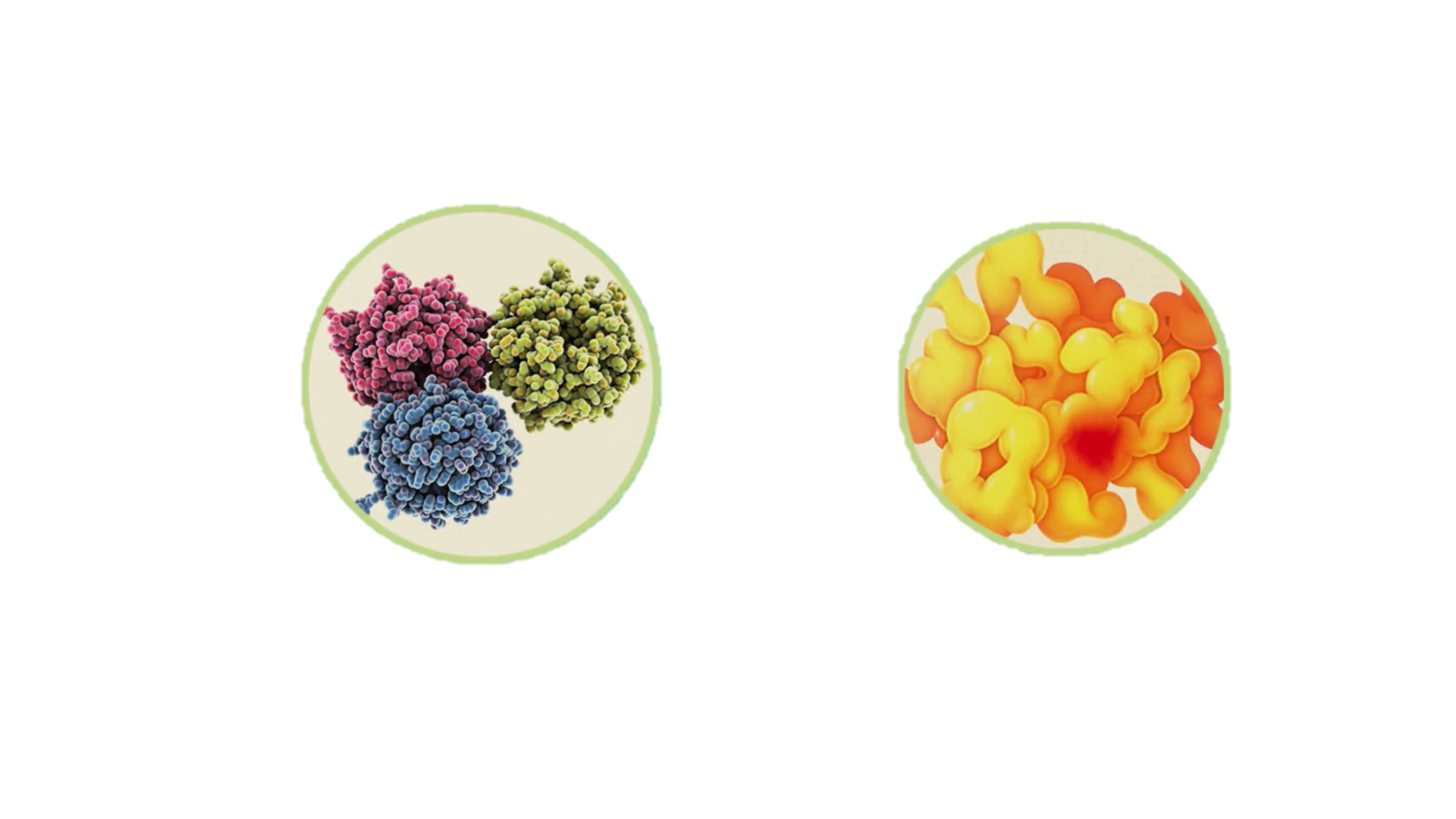 Eiwitten groep
Enzymen
Wassen van textiel
Bleken van papier
Afbreken van cellulose
Bewerken van leer
[Speaker Notes: Er zijn verschillende soorten eiwitten met verschillende functies]
Lipiden groep
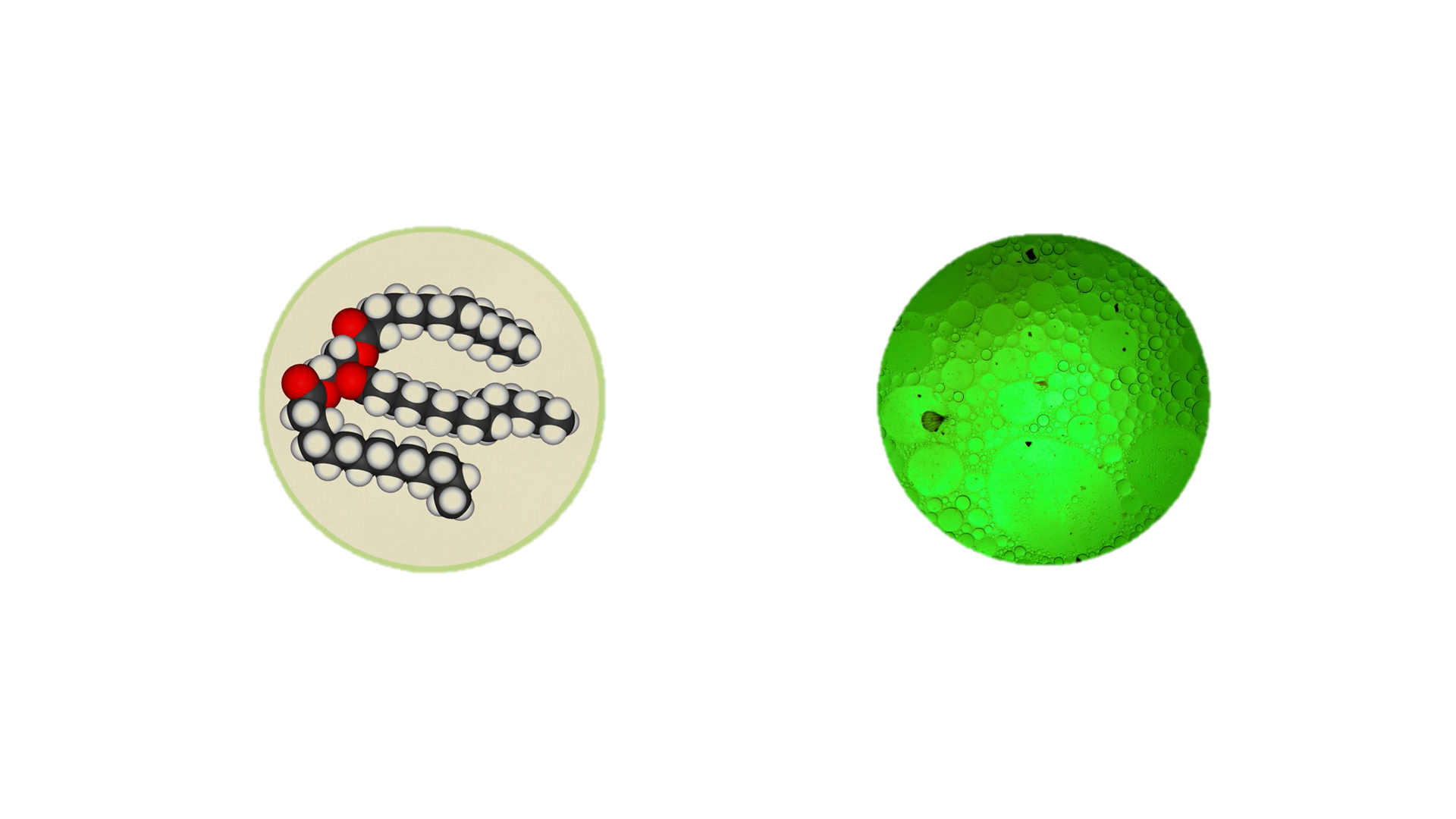 Vetten			          Oliën
Cosmetica
Reinigingsmiddelen
Inkt
Glycerine
Bioplastics
Brandstoffen
enz
[Speaker Notes: Olie wordt in veel verschillende processen gebruikt]
Wat zit er nog meer in Biomassa?
Naast Lipiden, Koolhydraten en eiwitten zitten er nog veel meer onderdelen in biomassa.

Deze vaak in kleine hoeveelheden

Neem pigmenten.
Planten en algen produceren pigment.
Deze worden gebruikt voor het kleuren van textiel, bioplastic en andere materialen.